Outline Sketch map of the World’s Climatic zones
Connect your learning
IN PAIRS
Name the world climate zones A to G in the key

List 2 reasons why we get different climate zones across the globe
ARCTIC CIRCLE
TROPIC OF CANCER
EQUATOR
A
B
C
D
E
F
G
Tropical
Mediterranean
Dry
Temperate
Mountainous
Continental
Polar
TROPIC OF CAPRICORN
Any reasons from;
Latitudinal changes in temperature caused by the curve of the Earth
Ocean currents – bringing warm and cold water to places
Atmospheric circulation, giving areas broad high and low pressure areas
Distance from the sea
ANTARCTIC CIRCLE
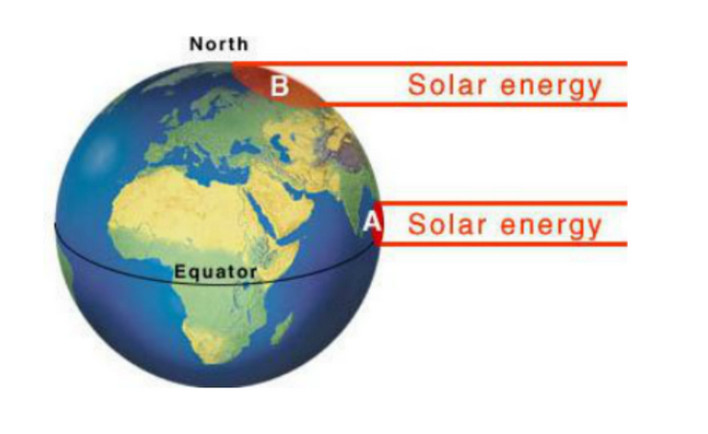 Connect your learning
Outline Sketch map of the World’s Climatic zones
High Pressure
Polar Cell
Polar Cell
ARCTIC CIRCLE
Low Pressure
Ferrell Cell
Ferrell Cell
High Pressure
TROPIC OF CANCER
Hadley Cell
Hadley Cell
Low Pressure
EQUATOR
A
B
C
D
E
F
G
Tropical
Mediterranean
Dry
Temperate
Mountainous
Continental
Polar
TROPIC OF CAPRICORN
High Pressure
Low Pressure
ANTARCTIC CIRCLE
High Pressure
Here you can see that warm ocean currents affect climate type – allowing temperate climates further north in Western Europe for example, or Polar climates further south on the Eastern side of North America.  
The deserts or “Dry” climates occur in a band where the atmospheric pressure is high and air is SINKING
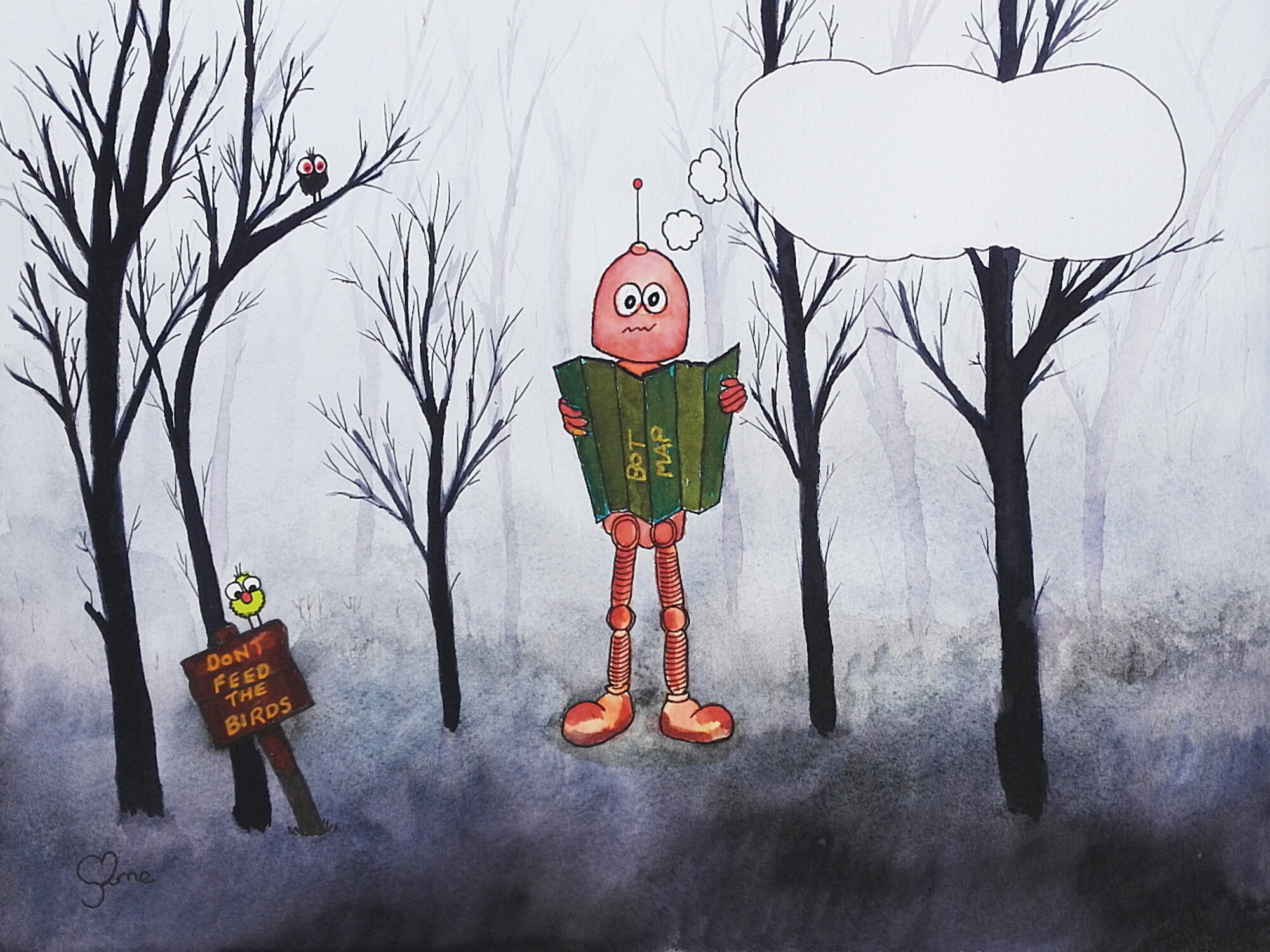 Thunk Question
Weather matters more than climate.
Thunk question
“A Thunk question is a…simple-looking question about everyday things that stops you in your tracks and helps you start to look at the world in a whole new light.” https://www.independentthinking.co.uk/thunks/ 
n.b. Thunk in this sense is not an official word in the Cambridge English Dictionary!
Natural and human causes of past climate change
Past Climate Change
Objectives
Outcomes
To be able to DESCRIBE the major changes to temperature over long periods of time.
To be able to explain why climate changes over time.
The ability to verbally describe what has happened to temperature over different time scales
A sequenced chart on how volcanoes affect climate change
2 labelled diagrams on how changes to the Earth’s orbit affect temperature.
How has climate changed over time?
Glacial and Interglacial periods
Past climate change – Longer term
Temperature in the atmosphere over the last 400 000 years (from the Vostok ice core)
Warmer than present
Colder than present
Present Temperature (1950)
Back in time
Past climate change – Longer term
Temperature in the atmosphere over the last 400 000 years (from the Vostok ice core)
Warmer than present
Colder than present
Think, pair, share: 
This whole period is part of the current ongoing Ice Age. How many glacial periods can you identify, when more ice would form?
Identify a period when it was colder than the 1950 temperature
Identify a period when it was warmer than the 1950 temperature
How have global temperatures changed over the last 400,000 years?
How many periods on the graph are above the present temperature line?
Present Temperature (1950)
Graph sketched from J.R.Petit, J.Jouzel, et al. Climate and atmospheric history of the past 420 000 years from the Vostok Ice Core in Antarctica, Nature 399 pp429-436, 1999
Past climate change – Longer term
Temperature in the atmosphere over the last 400 000 years (from the Vostok ice core)
Warmer than present
Colder than present
Try to answer the questions below using the graph
How much warmer than the present temperature was it 125,000 years ago?
How much warmer than the present temperature was it 325,000 years ago?
How much colder than the present temperature was it 350,000 years ago?
What is the lowest temperature change recorded on the graph? When was it?
How many periods on the graph are above the present temperature line?
3.6 to 3.8°C
3.8°C
Present Temperature (1950)
-8°C
Approx. -9.5 °C 20,000 years ago
5 Periods
Graph sketched from J.R.Petit, J.Jouzel, et al. Climate and atmospheric history of the past 420 000 years from the Vostok Ice Core in Antarctica, Nature 399 pp429-436, 1999
Think, pair, share: How have global temperatures changed over the last 11,000 years?
What is the main difference between
these two periods of warming?
This period is the HOLOCENE – an interglacial period within the current Ice Age
Why has climate changed in the past? Natural causes of climate changeMuch of this is to do with the make up (composition) of our atmosphere and volcanoes, the way our planet orbits around the Sun, and the position of the continents (continental drift)
Volcanic eruptions can cause our climate to change.
As the video plays, number the statements below in the correct order to explain how volcanic eruptions can change our climate.
Volcanoes and climate change
5
2
6
https://youtu.be/912OTTeZtLM or https://web.archive.org/web/20150410144019/https://www.youtube.com/watch?v=RleDV5tzIZo
1
3
4
[Speaker Notes: The original youtube video is no longer available but the two links supplied are archives of the original]
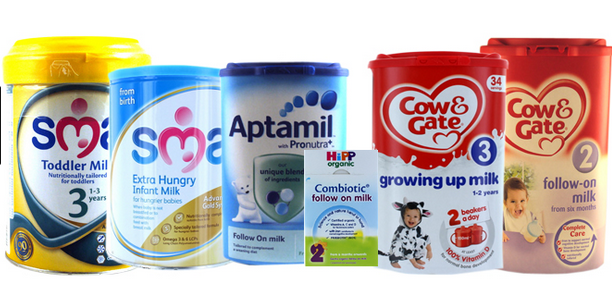 The Surprising Impacts of Tambora’s Eruption:
12,000 people on the Island of Sumbawa died as a result of the explosion, including two whole kingdoms
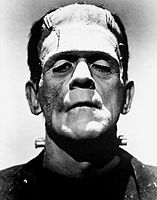 Justus von Liebig was 13 when Tambora erupted; he grew up to be a brilliant chemist, pioneering nutritional science and inventing infant formula to reduce the number of babies dying from starvation.
“I had a dream, which was not all a dream.
The bright sun was extinguish’d, and the stars
Did wander darkling in the eternal space,
Rayless, and pathless, and the icy earth
Swung blind and blackening in the moonless air; 
Morn came and went – and came, and brought no day,
And men forgot their passions in the dread
Of this desolation; and all hearts
Were chill’d into a selfish prayer for light”
		Lord Byron wrote the precursor to Dracula
Mary Shelley wrote Frankenstein
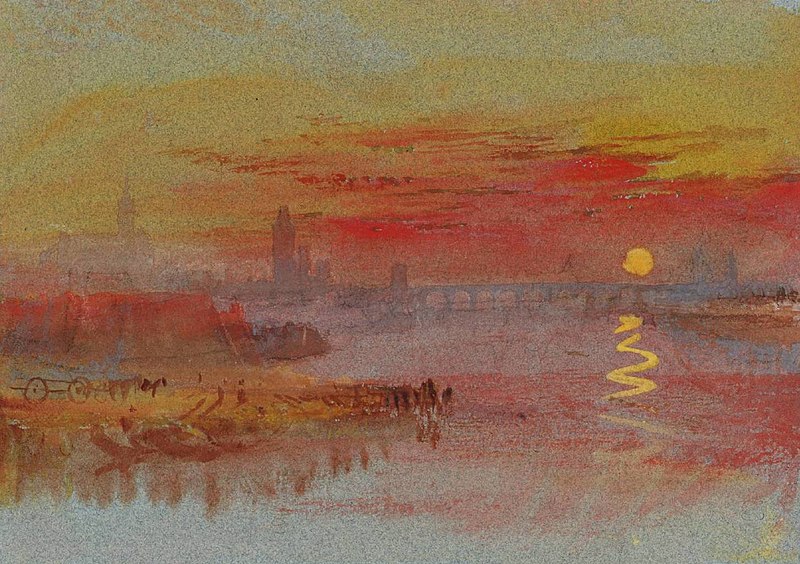 Turner painted vivid sunsets
65,000 people starved to death in Ireland
How the Earth orbits around the sun today
Dec 21 or 22 – winter solstice– the North pole faces away from the sun and day length is at a minimum in the Northern hemisphere.  Permanent darkness at the N pole, the heat equator is at the Tropic of Capricorn
North Pole
The Earth is tilted at an angle of 23.5° to the Sun and has a slightly elliptical (oval) orbit
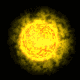 North Pole
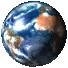 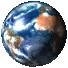 to
to
June 21 or 22 – summer solstice – the North Pole faces the sun giving 24 hours of daylight there.  Heat equator at the Tropic of Cancer
Diagrams illustrative and not to scale
Changes to the Earth’s Orbit around the Sun can Change the Climate. The Earth’s orbit changes from more circular to more elliptical on a 110,000 time scale
Label the sketches to show how changes to the Earth’s orbit around the Sun can change the climate on our planet.
Orbital Change:	Changes to the Eccentricity (How circular the Earth’s orbit is)
A
Divide these statements into two groups – one for each of the orbits shown:
A more circular orbit 
The Earth reaches the furthest distance from the Sun
A more elliptical orbit
With this orbit, the Earth is the same distance from the Sun all year round
The Earth could be a different distance from the Sun in summer than in winter
The Earth reaches the closest distance from the Sun – polar ice can melt
 The Earth could be a different distance from the Sun in southern hemisphere summer than in northern hemisphere summer.  The seasons could be more extreme in one hemisphere.
A
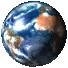 Sun
B
B
B
A
B
B
B
Reduction to 21° causes cold periods as there is less summer melting at the poles
42,000 year tilt
The Earth is currently tilted at an angle of 23.5° to the sun
North Pole
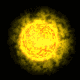 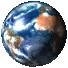 With a smaller tilt, there is less difference between seasons
Increase to 24.5° causes warmer periods as there is MORE summer melting
Diagrams illustrative and not to scale
Changes to the Earth’s Orbit around the Sun can Change the Climate. The Earth’s tilt changes on a 42,000 year time scale.
Label the sketches to show how changes to the Earth’s orbit around the Sun can change the climate on our planet.
Orbital Change:	Changes to the Tilt
Divide these statements into two groups – one for each of the tilts shown:
More extreme seasons
At some point in the year, the pole is pointing most directly at the Sun. 24 hours of polar daylight in the summer lasts longest. 
As some point in the year, the pole is pointing most away from the sun. Winter darkness in the polar regions lasts longest. 
Less extreme seasons
Polar ice that formed in the winter can melt in the summer.
In the UK, there’s about the same amount of daylight in the summer as in the winter.
A
B
B
Sun
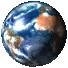 B
B
A
B
A
The amount of energy arriving in summer at high latitudes (near the poles) determines whether the winter growth of the ice cap will melt or whether the climate will cool into an ice age. As the positions of the continents change, this pattern changes.
Shorter length cold glacials and warmer interglacials
Longer length glacials and interglacials
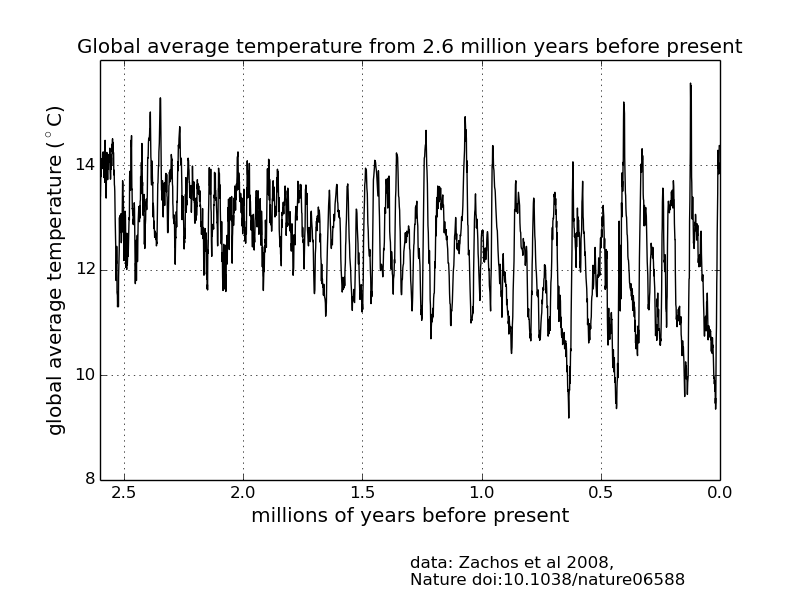 Past Climate change - Review
To be able to DESCRIBE the major changes to temperature over long periods of time
To be able to explain why climate changes over time
In pairs verbally explain both of the key learning points from today’s lesson, for point 2 you could complete the table:
110,000
Warmer
Colder
110,000
42,000
Warmer
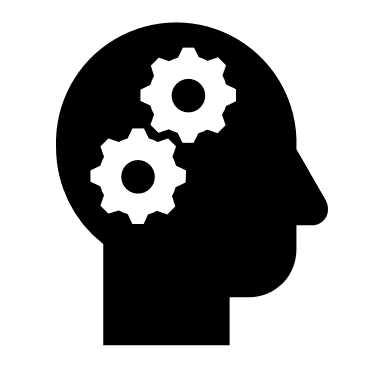 Or try Quizlet
https://quizlet.com/_8a9d0a?x=1qqt&i=ay3h
Colder
42,000
Past and future climate change
1850
1900
2018
2000
1950
Is it important to understand past climate change before trying to predict future climate change?
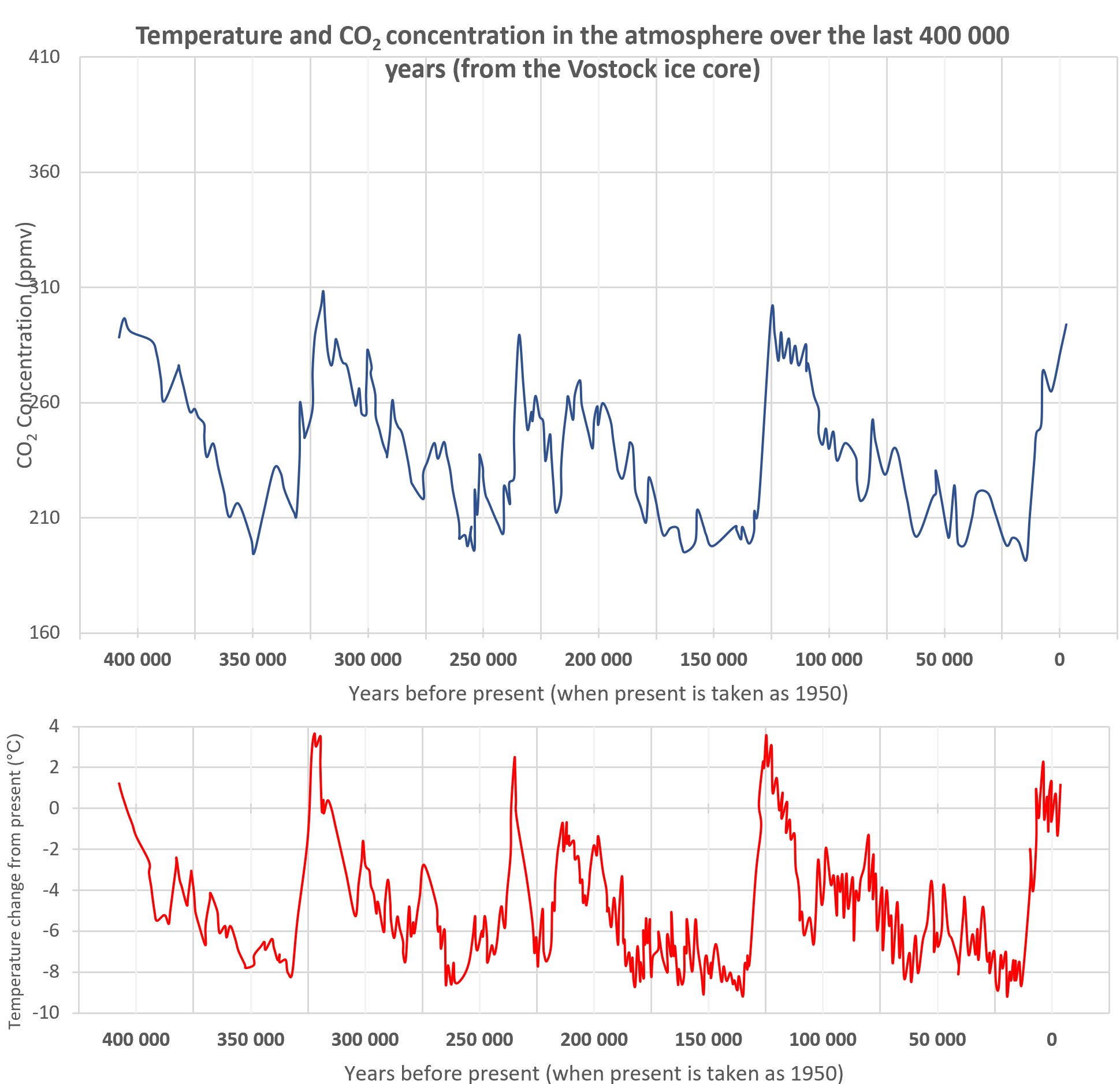 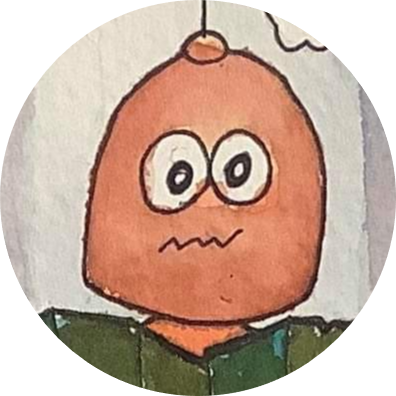 Homework – The Little Ice Age mysteryHumans can change climate too
Christopher Columbus is charged with causing the Little Ice Age! Find the evidence to prove this or exonerate him!
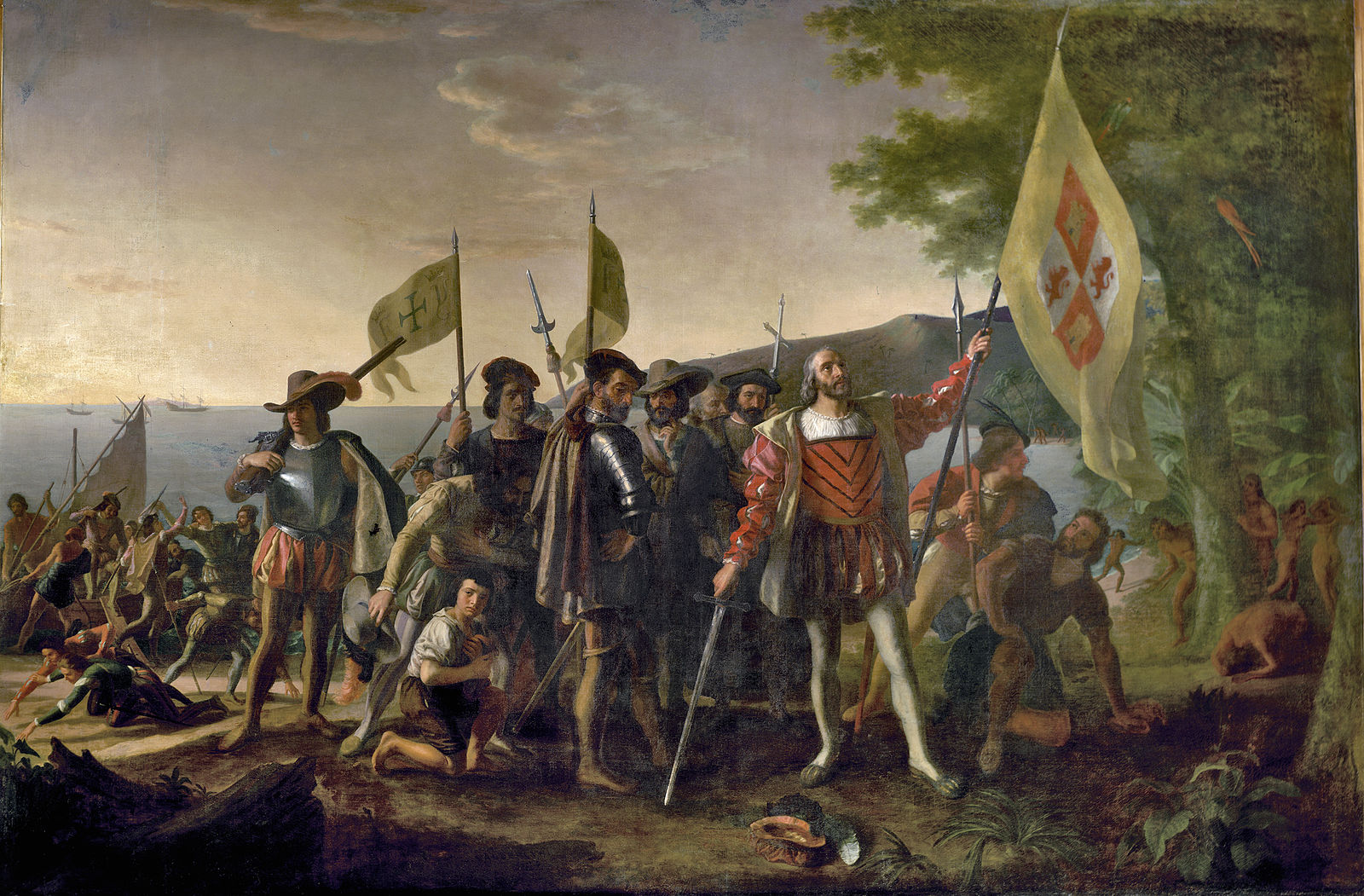 The Landing of Columbus 
By John Vanderlyn / Public domain
https://commons.wikimedia.org/wiki/File:Landing_of_Columbus_(2).jpg
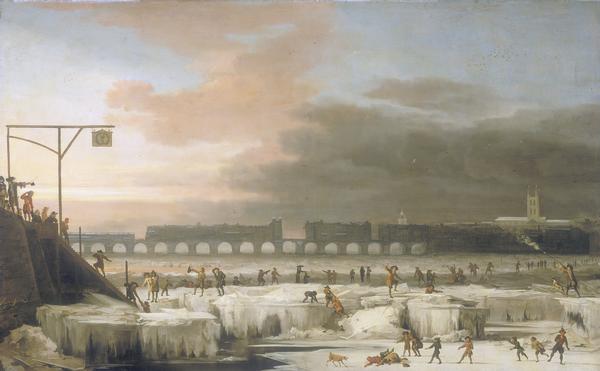 The Little Ice Age
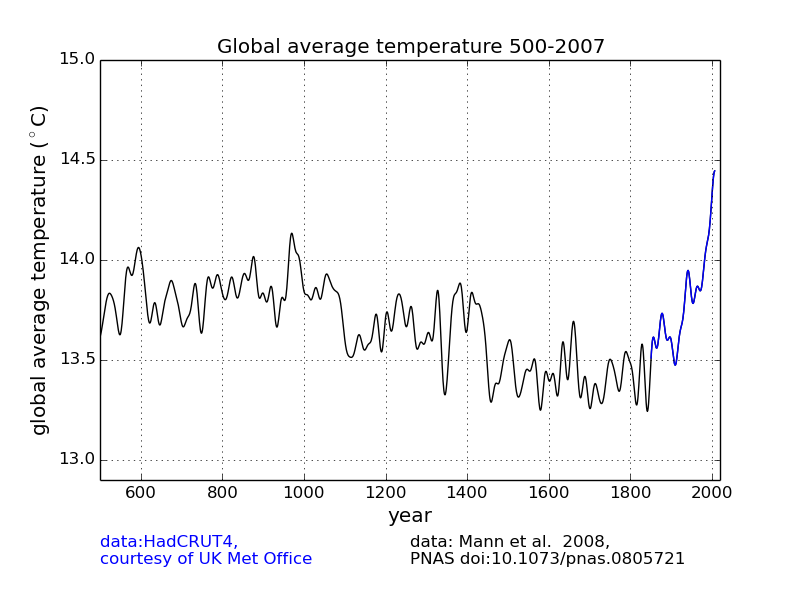 The Frozen Thames, 1677
https://commons.wikimedia.org/wiki/File:The_Frozen_Thames_1677.jpg
The Little Ice Age is a period between about 1300 and 1870 during which Europe and North America were subjected to much colder winters than during the 20th century. 
Mountain glaciers expanded but it is not known as an Ice Age.
There were frost fairs on the River Thames during this period
Christopher Columbus is charged with causing the Little Ice Age! Find the evidence to prove or exonerate him!
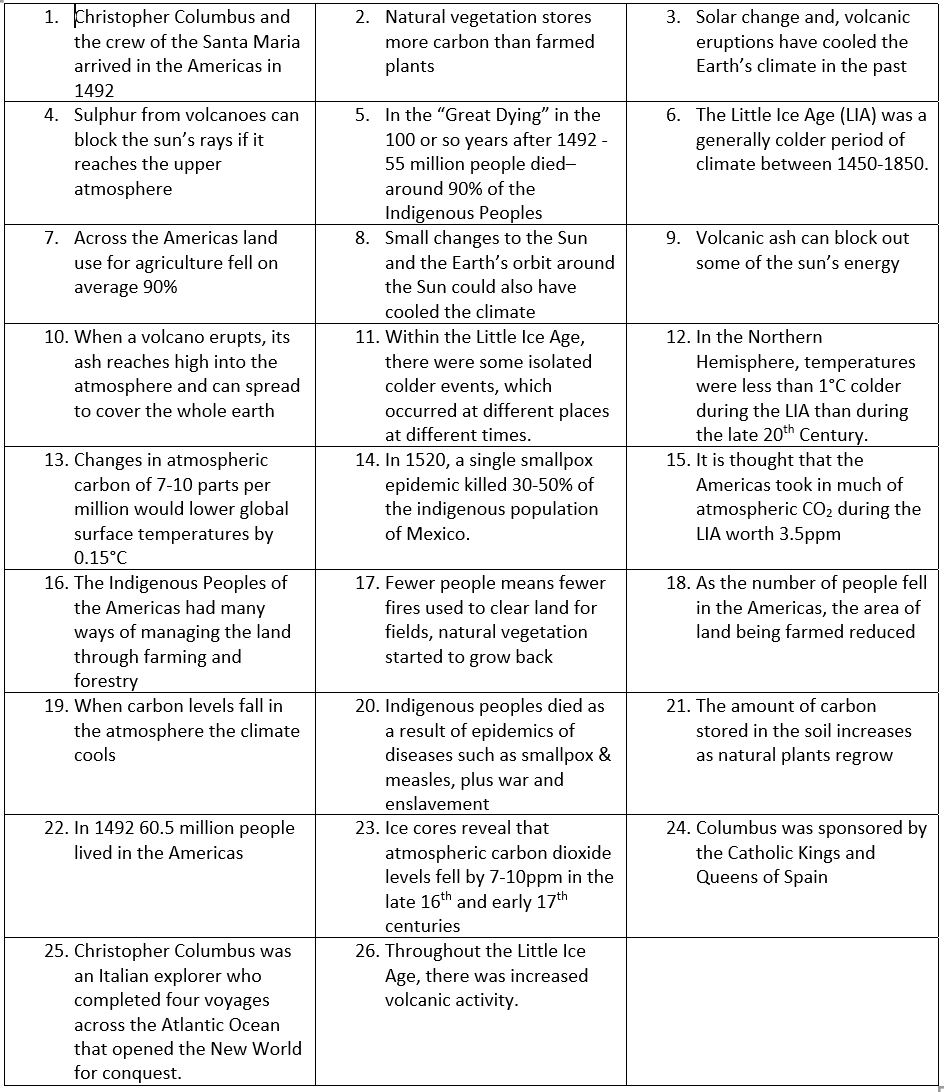 Areas you could consider;
Natural causes of climate change
The reason for Columbus’ mission
The effects that the Spanish invaders had on local people and their activity
Farming activities
Change over time
Feedback mechanisms – when one change to the climate triggers processes which then affect the climate some more
Draw a simple flow diagram OR create a story board to show how Columbus’ arrival in the Americas affected global climate
Columbus arrives in the Americas in a period of cooler climate
A. Natural vegetation starts to grow back
B. The climate cools
C. Natural vegetation takes in more carbon than farmed crops
D. There is less farming
E. 90% of indigenous peoples die
OR
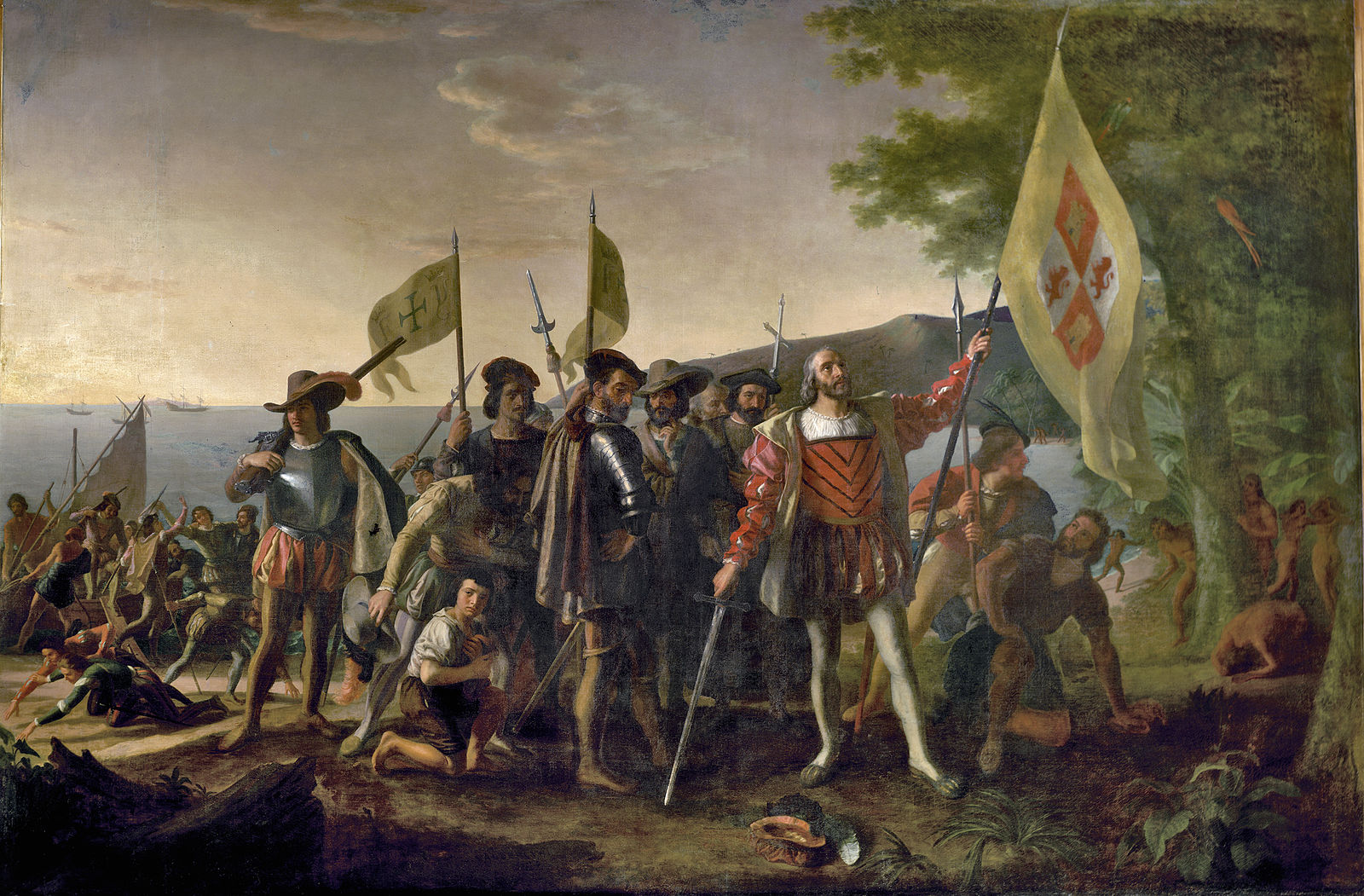